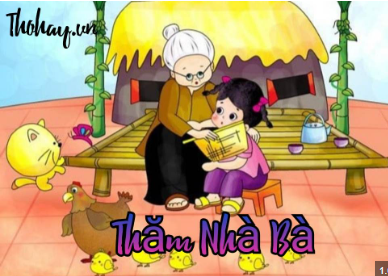 Đến thăm bàBà đi vắngCó đàn gàChơi ngoài nắng
Cháu đứng ngắmĐàn gà conRồi gọi luônBập..bập..bập
Chúng lật đậtChạy nhanh nhanhXúm vòng quanhKêu chip chíp
Gà mải miếtnhặt thóc vàngCháu nhẹ nhàngLùa vào mát